MARCH 2023
BROKER SLIDES
2023 State of Hispanic Homeownership Report
The 2022 State of Hispanic Homeownership Report was released during the NAHREP Homeownership & Wealth Building Conference. In its thirteenth year of publication, the 2022 report includes an analysis of how the U.S. Hispanic population is faring with respect to the attainment of homeownership in America.

Latinos are the only demographic that saw nearly a decade of consistent homeownership growth despite record-breaking affordability challenges. 

7.9 Million Latinos were considered mortgage ready in 2022 

In 2022, Latinos add a net total of 349,000 homeowner households and formed 628,000 new households, both among the largest single-year gains for Latinos over the last 10 years.
Download your copy today: https://nahrep.org/shhr/#2022shhremail
2023 Snapshot of Race and Home Buying in America (NAR)
This report looks at homeownership trends, the mortgage market and affordability by race, and home buyer demographics from the 2022 Profile of Home Buyers and Sellers, home buyers and fair housing. 

Fifteen percent of Hispanic/Latino and 14% of White/Caucasian and Black/African Americans purchased multi-generational homes. Among those groups, they primarily purchased a multi-generational home to spend more time with aging parents, health/caretaking of aging parents/relatives, wanting a larger home that multiple incomes could afford together, and cost savings. The share of multi-generational buyers was only 12% among Asian/Pacific Islander buyers.

Twenty-two percent of Asian/Pacific Islanders, and 11% of Hispanic/Latino buyers used a gift from a relative or friend towards their down payment for their home.
Download the full report: https://cdn.nar.realtor/sites/default/files/documents/2023-snapshot-of-race-and-home-buying-in-the-us-03-02-2023.pdf
REEF Scholarships – April 1st Deadline
Deadline to apply for REEF Scholarships is near – Eight scholarship programs have a deadline of April 1st.  

These scholarships are intended to help qualified students pursue an education, which will lead them into productive careers in the real estate industry.

Apply soon! https://www.ilreef.org/scholarships/
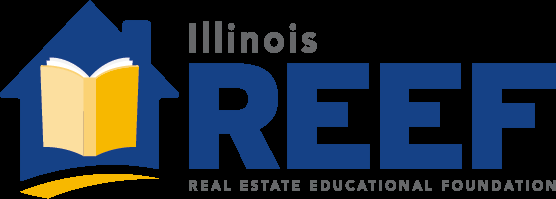 CAPITOL CONFERENCE
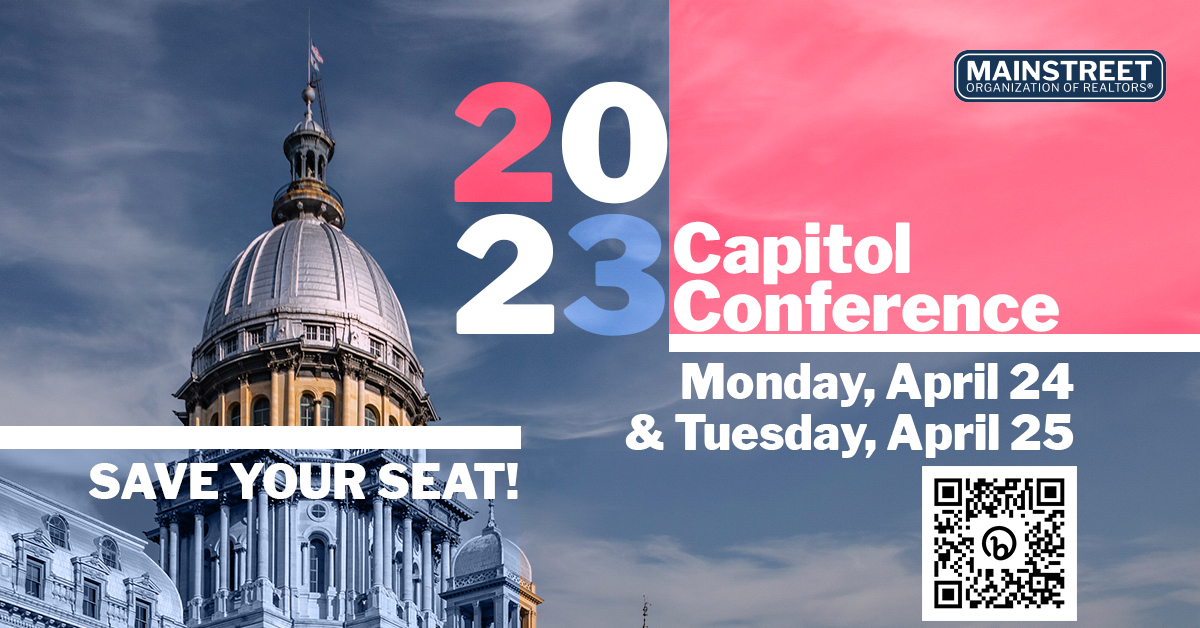 FAIRHAVEN: A Fair Housing Simulation
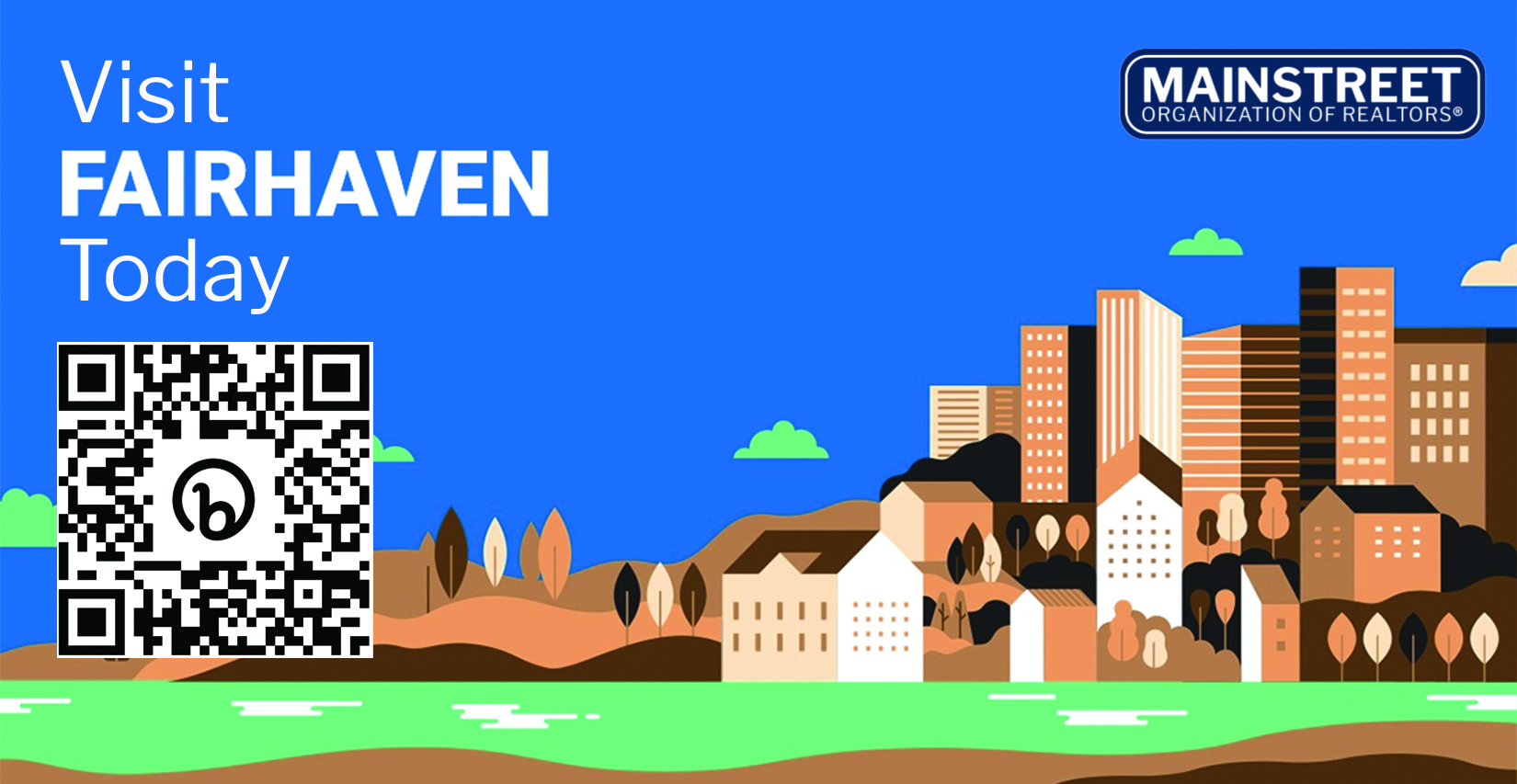 Fairhaven is an interactive training platform designed to help combat discrimination in U.S. real estate markets.
UPCOMING COURSES AND EVENTS
4.3.23		12-Hour Broker Management
4.5.23		Coffee & Convo: What you need to know about Fair Housing 
4.10.23		AHWD: At Home With Diversity Certification
4.11.23		12-Hour Broker Management
4.11.23     	Mainstreet Game Night
4.12.23		Coffee & Convo: Source of Income
4.12.23		Toastmasters Open House
4.17.23		Bias Overide: Overcoming Barriers to Fair Housing – NEW COURSE
4.18.23		Commercial Workshop: Probate and Estate Planning
4.19.23		12-Hour Broker Management
4.19.23		SRES: Senior Real Estate Specialist Designation
4.20.23		Coffee & Convo: Animals and Housing Disability Rights
4.20.23		Team Strategies for Performance
4.20.23		Commercial Deal Makers Forum
4.25.23		Capitol Conference
4.26.23		Coffee & Convo: Navigating Pronouns
SucceedWithMORe.com/calendar